PROGETTO ENVOL
2023-2024
Un progetto presentato da
Les Rencontres chorégraphiques
internationales de Seine-Saint-Denis
Le Conservatoire Erik Satie de Bagnolet
Presentazione del progetto
Il progetto Envol, avviato dal Conservatorio Eric Satie di Bagnolet in collaborazione con i Rencontres chorégraphiques internationales de Seine-Saint-Denis, ha l'obiettivo di consentire a giovani francesi e italiani con la passione per la danza e la musica di unirsi in un processo di coreografia collettiva, orchestrato da Ambra Senatore.
Il progetto consentirà ai giovani di arricchire la loro esperienza di artisti dilettanti a stretto contatto con una coreografa professionista e con il suo universo artistico. Sarà favorito inoltre l’incontro tra le culture francese e italiana e i partecipanti potranno condividere l'esperienza di esibirsi insieme in occasione di diversi spettacoli nella primavera e nell'autunno del 2024.
Luoghi di realizzazione
In Francia
Conservatori della rete Établissement Public Territorial Est-Ensemble: utilizzo degli studi di danza, auditorium, sale teatrali…
In Italia
Da definire: eventuali spazi presso il Liceo coinvolto o altre sale del territorio.
Partner finanziatori
EPT Est-Ensemble
Département Seine-Saint-Denis
Institut Culturel Italien
Contenuti del Progetto
L'idea alla base del progetto è riunire una quindicina di giovani francesi e una quindicina di giovani italiani intorno a una passione comune: la danza!
Si tratta di organizzare due viaggi, uno in Italia e l'altro in Francia. I giovani si incontreranno in due momenti diversi:
Un periodo in Italia intorno a una creazione (o rivisitazione) coreografica collettiva con l'artista Ambra Senatore. 
Un periodo di restituzione in Francia, con la possibilità di presentare il lavoro durante il festival Extensions dei Rencontres chorégraphiques internationales, nel luglio 2024, e/o durante il festival Playground, nel novembre 2024.
Sarà inoltre possibile presentare l'opera in un festival internazionale a Torino nella primavera o nell'autunno del 2024. Le valutazioni sono in corso.
Il progetto in numeri
Laboratori coreografici, compresa una
90 ore
16 ore
330 ore
residenza creativa con la coreografa; prove e spettacoli.
Tempo di preparazione per gli insegnanti,
incontri e workshops.
Beneficiari, compresi i 30 partecipanti al progetto, oltre a 300 giovani provenienti dai centri per il tempo libero, che avranno accesso alle fasi intermedie del progetto e alle restituzioni.
Obiettivi del progetto
OBIETTIVI ARTISTICI
Permettere a un gruppo di giovani con la passione per la danza e la musica di unirsi in un processo coreografico collettivo.
Arricchire la loro esperienza di artisti dilettanti mettendoli 
a stretto contatto con un coreografo professionista.
Scoprire un nuovo universo e stimolare la loro creatività.
Valorizzare il loro coinvolgimento dando loro la possibilità
di diverse restituzioni pubbliche, acquisire una migliore padronanza del palcoscenico.
OBIETTIVI CULTURALI
Favorire l‘incontro di due culture diverse. I giovani lavorando insieme fin dall'inizio del progetto creativo saranno uniti in uno spirito di condivisione dei loro valori e dei loro background culturali.
Scoprire un paese e il suo stile di vita attraverso varie gite ricreative e culturali.
Familiarizzarsi con gli usi e costumi locali soggiornando con la gente del posto.
Rafforzare l'autonomia, l'apertura e la curiosità dei participanti.
Participanti del progetto
I partecipanti al progetto sono composti da due gruppi provenienti da due paesi diversi: Francia e Italia. I due gruppi saranno costituiti ciascuno da 15 giovani tra i 14 e i 18 anni, tutti appassionati di danza e musica (e di tutte le discipline: classica, contemporanea, jazz, danza della cultura hip hop, afro contemporanea).
I due gruppi saranno guidati dalla coreografa Ambra Senatore e accompagnati da uno staff di insegnanti, danzatori e musicisti delle strutture conivolte.
Gruppo Francese
Il gruppo formatosi in Francia riunisce 15 studenti provenienti da vari Conservatori della rete Est-Ensemble..
Gruppo Italiano
Il gruppo in Italia è composto da 15 studenti provenienti da un liceo 
coreutico del territorio.
Calendario provvisorio
Workshops con Ambra
Senatore e i gruppi di
insegnanti dei due
paesi
Prefigurazione, costituzione dei gruppi e dei
gruppi di insegnanti,
organizzazione
05/23
-
12/23
11/23
-
03/24
Primo incontro dei due gruppi in Italia: creazione coreografica collettiva e comune con Ambra Senatore
Secondo incontro in Francia: prove e rappresentazioni 
durante il Festival Estensioni e/o il Festival Playground + eventuale esibizione in un festival a Torino.
06/24
07/24
11/24
04/24
Le équipes del progetto
Ambra Senatore
«Coreografa e performer italiana di Torino, Ambra Senatore dal 2016 è direttrice del Centre Chorégraphique National de Nantes. La sua danza si colloca in quel luogo sospeso tra la costruzione dell'azione, la finzione nella ripetizione e la verità della presenza. Alla base di tutta la sua gestualità si trova il quotidiano, osservato «sotto la lente d'ingrandimento», che viene spostato e capovolto, finché il gesto non diventi fittizio, finché la danza non si teatralizzi.»
«In Italia si è formata con artisti come Roberto Castello, Rafaella Giordano, con cui ha presto collaborato. Come interprete, ha anche lavorato con Jean-Claude Gallotta, Giorgio Rossi, Georges Lavaudant e Antonio Tagliarini. Alla fine degli anni '90 ha creato pièces in collaborazione con altri autori, poi ha conseguito un dottorato di ricerca sulla danza contemporanea (2004) prima di insegnare storia della danza a Milano.»
In seguito ha creato i suoi assoli come "Merce". Al 2012 risale la fondazione della sua compagnia EDA, seguita da opere di più ampio respiro come "Scena madre*".
Oggi presta particolare attenzione a portare la danza fuori dal palcoscenico e "cerca una danza che incontra le persone". Con le sue passeggiate coreografiche mercati, musei, mediateche, parchi e giardini o anche aule scolastiche diventano «veri e propri campi da gioco.
Giocando con le parole e i gesti, inventando ponti con gli spettatori o rinnovando il rapporto tra la danza e il mondo che ci circonda, la danza di Ambra Senatore trova il suo spazio ovunque per raggiungere il pubblico ed entrare in ogni angolo.»
Il Conservatorio Erik Satie
I due conservatori per la danza (creato nel 1976) e la musica (creato nel 1969) sono diventati un'unica istituzione nel 2018, con un ambizioso progetto multidisciplinare ideato dall'équipe didattica e arricchito da collaborazioni con strutture culturali della città (Théâtres des Malassis, de l'Echangeur, du Colombier, du Samovar, Lutherie Urbaine...). È parte della continuità di una storia artistica nata nel contesto delle sfide culturali degli anni Settanta con il "Ballet pour demain" di Jaque Chaurand (creato nel 1969), un concorso di danza che è poi diventato "Le festival des rencontres chorégraphiques de la Seine-Saint-Denis", e Georges Aperghis, il cui credo era "fare musica da ogni cosa" con ATEM, il laboratorio di teatro e musica (creato nel 1976).
Il Conservatorio Erik Satie accoglie allievi a partire dall'età di 4 anni. Il suo obiettivo primario è quello di rendere l'apprendimento e la pratica della musica accessibili al maggior numero possibile di persone. Il Conservatorio accoglie ogni anno circa 500 allievi e quasi 200 studenti (da CE1 a CM2). Le iscrizioni sono aperte anche agli adulti che, in base alla disponibilità dei posti, vengono accettati per l'intera gamma di corsi.
L'attività di insegnamento si basa su 3 discipline complementari (strumenti /
formazione musicale - scrittura / ensemble) a tutti i livelli e per tutte le fasce d'età.  L'apprendimento si svolge in un'ampia varietà di stili che coprono diversi secoli di musica, dal periodo medievale ai giorni nostri.
L'équipe didattica è composta da insegnanti provenienti da contesti molto diversi, con approcci diversi all'insegnamento della musica.
Les Rencontres chorégraphiques internationales
de Seine-Saint-Denis
I Rencontres chorégraphiques internationales de Seine-Saint-Denis hanno la missione di sostenere la creazione, la diffusione e la mediazione attraverso festival, coproduzioni, residenze e iniziative culturali. Ancorate al territorio, promuovono un programma di danza di ampio respiro, con un'estetica ibrida che cerca continuamente di coniugare la qualità artistica con elevati standard di relazioni interpersonali, di prossimità, di scoperta e di convivialità. Nel corso dell'anno, i Rencontres chorégraphiques avviano anche una ventina di progetti con la popolazione locale, il pubblico e i dilettanti. Si tratta di laboratori di arti visive e pratiche artistiche, uscite culturali e discussioni sulle opere. Tutte queste attività convergono verso un obiettivo comune: condividere la danza nel modo più ampio possibile.
́
́
Il festival è diventato un appuntamento imperdibile per la danza contemporanea,
che, presentando opere originali e svelando avventure artistiche e umane, apre lo sguardo a orizzonti cosmopoliti. Ogni anno, una decina di teatri del dipartimento ospitano più di venti compagnie provenienti da diversi Ppaesi, invitandole a presentare il loro lavoro.
Un progetto in evoluzione !
Dal 2021
Les Extensions des Rencontres chorégraphiques
Dalla stagione 2021, i Rencontres chorégraphiques sviluppano le Estensioni del festival: spettacoli, laboratori e performance in situ, laboratori gratuiti, spesso all'aperto (nei quartieri, nei parchi, nei teatri partner), nel dipartimento di Seine-Saint-Denis e nelle  sue città limitrofe.
Dal 2022
Le festival Playground pour l'enfance et la jeunesse
La seconda edizione si svolgerà nel novembre 2023 e continuerà a promuovere l'accesso alla danza per il giovane pubblico. Si svolge nei teatri e nelle strutture partner (scuole, conservatori, palestre, centri sociali, ecc.) del dipartimento Seine-Saint-Denis.
Prossimamente
La stagione Danses Urbaines 2023-2024
Nell'ambito delle Olimpiadi della Cultura e facendo eco ai primi
eventi di Breaking ai Giochi Olimpici del 2024, i Rencontres chorégraphiques e Est- Ensemble vogliono mettere in luce la storia e l'attualità delle danze urbane. In sedi partner in tutta la regione, la stagione si propone di mostrare la creatività artistica delle
danze urbane: hip hop, krump, house, pentsula, waacking, voguing,
electro, danza afro, ecc. Ogni mese sarà previsto un programma per condividere la danza urbana col maggior numero di persone possibile, in tutte le sue molteplici forme.
Contatti
Conservatoire Erik Satie
ANTOINE SEBILLOTTE, RENÉE CORANSON
Direzione del Conservatorio
antoine.sebillotte@est-ensemble.fr
renee.coranson@est-ensemble.fr
ÉDITH BELLOMO
Responsabile artistica del progetto Envol
edith.bellomo@est-ensemble.fr
01 83 74 56 25
Rencontres chorégraphiques internationales de Seine-Saint-Denis
CÉCILE LEMERCIER
Segretaria generale
secretariatgeneral@rencontreschoregraphiques.com
01 55 82 07 96
GLORIA MANCUSO
Responsabile delle relazoini pubbliche e con i cittadini
projets@rencontreschoregraphiques.com
01 55 82 08 04
Équipe artistica
AMBRA SENATORE
Direzione CCN Nantes
org.senatore@gmail.com
Comitato scientifico e équipe coordinamento Italia
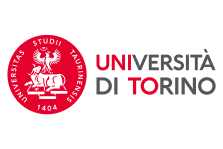 ALESSANDRO PONTREMOLI, RITA MARIA FABRIS
Università degli Studi di Torino, Dipartimento di Studi Umanistici
alessandro.pontremoli@unito.it
ritamaria.fabris@unito.it
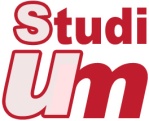 CHARLOTTE GSCHWANDTNER
Università degli Studi di Torino, Dipartimento di Studi Umanistici
Coordinatrice indipendente di progetti culturali
mariecharlotte.gschwandtner@unito.it
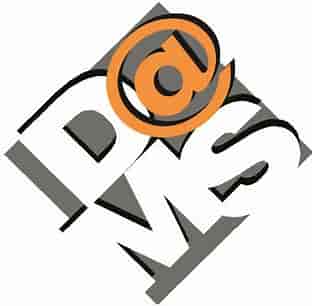